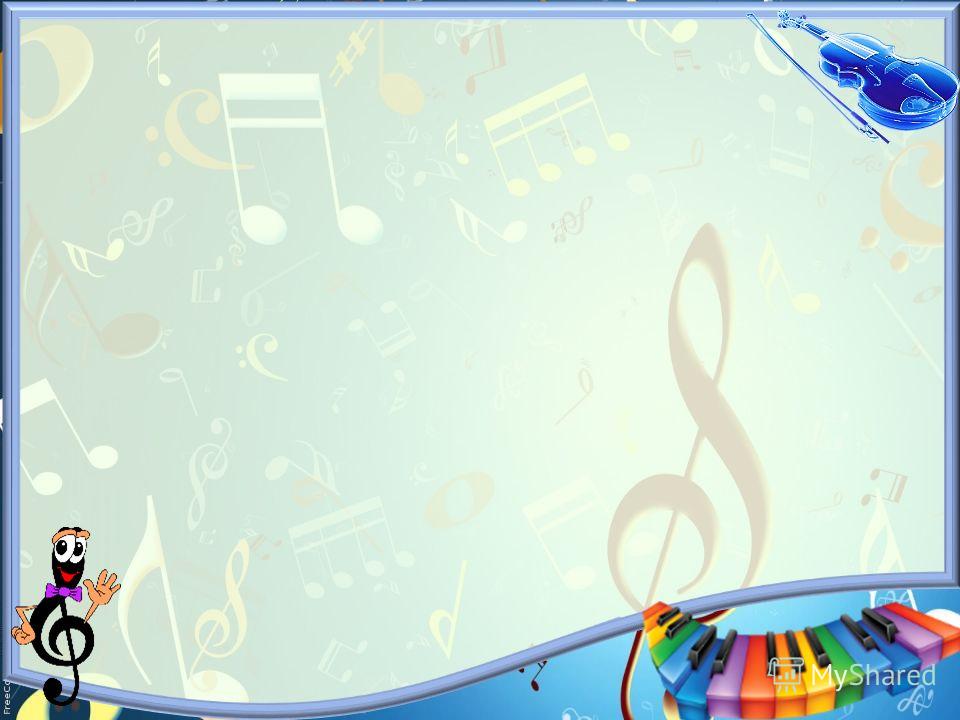 Обязанности воспитателя в музыкальном воспитании детей
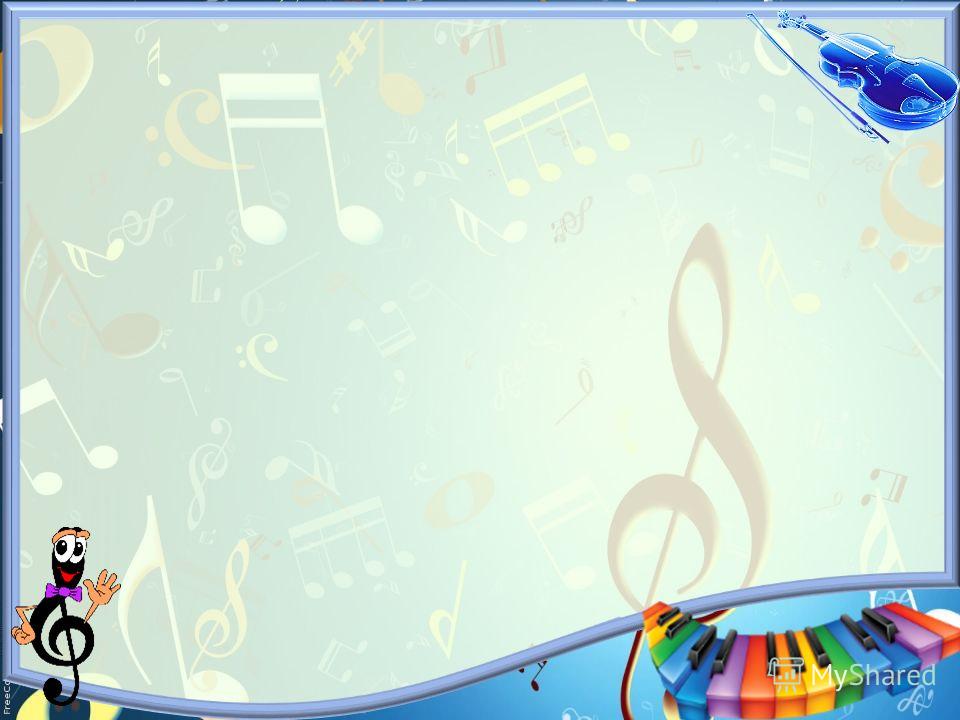 Музыкальное воспитание — это процесс передачи и усвоения музыкальных знаний, умений и навыков, направленных на развитие и формирование музыкальных склонностей, способностей, вкуса, идеалов, вдохновляющих личность на практическую музыкально-эстетическую деятельность. 

Музыкальное воспитание относится к системе обязательной воспитательной работы современной общеобразовательной деятельности.
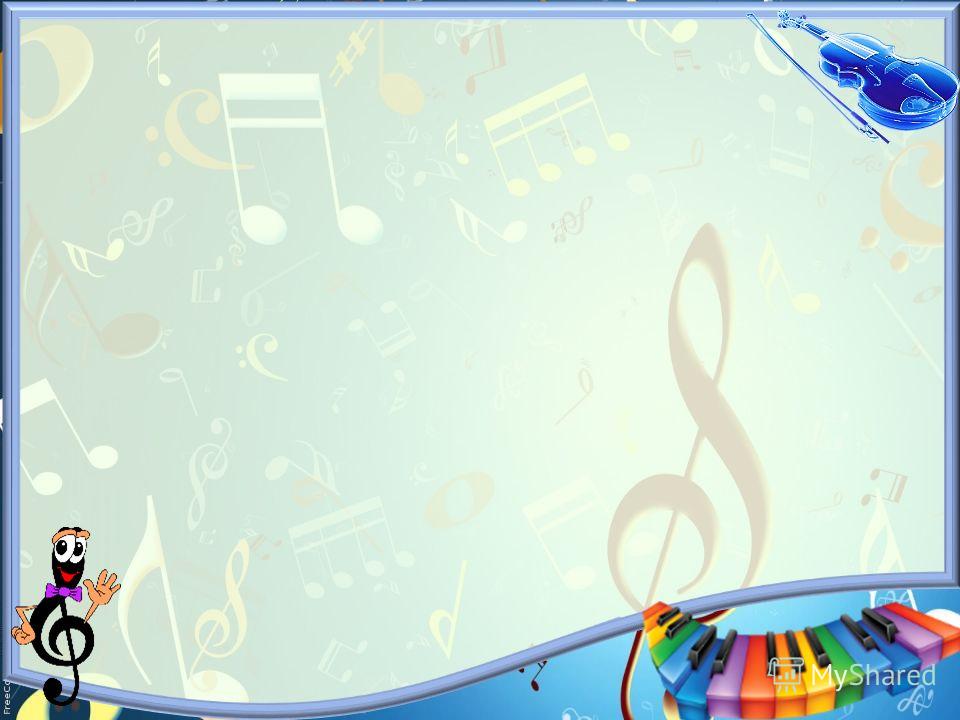 Успехи в музыкальном развитии детей, эмоциональное восприятие ими музыки тесно связаны с работой воспитателя. Именно воспитатель, обладающий широким кругозором, определённой музыкальной культурой, понимающий задачи музыкального воспитания детей, является проводником музыки в повседневную жизнь детского сада.
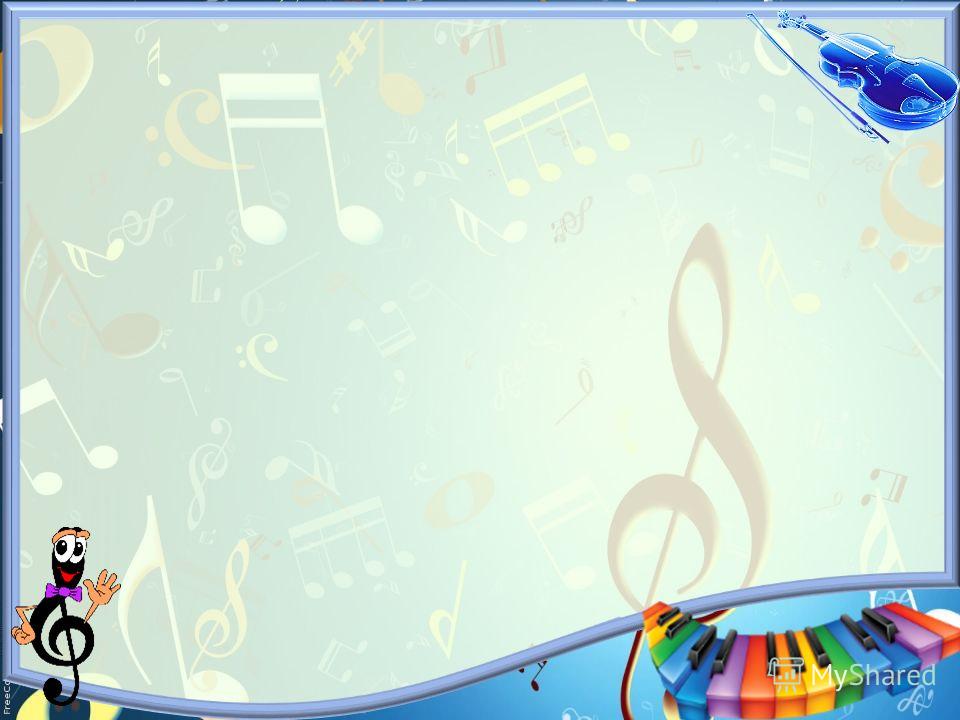 Основной формой музыкального воспитания и обучения ребёнка в дошкольном учреждении является музыкальные занятия. В процессе занятий дети приобретают знания, умения, навыки по слушанию музыки, пению, музыкально-ритмическим движениям, игре на ДМИ.
Музыкальные занятия играют важную роль в развитии выдержки, воли, внимания, памяти.
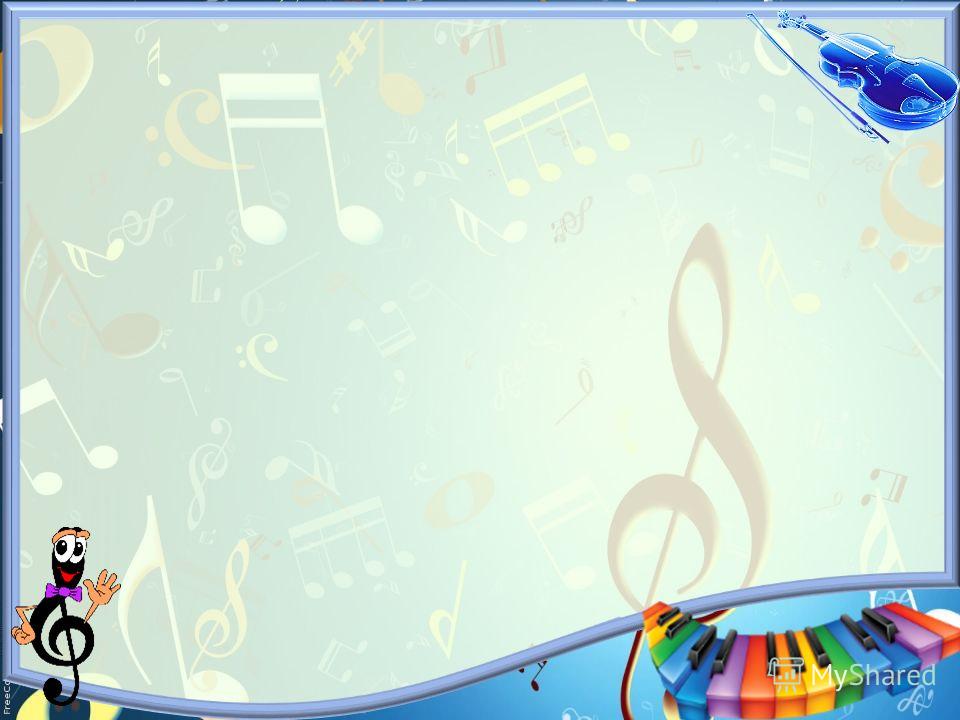 Проведение музыкальных занятий не является монополией музыкального руководителя, а составная часть педагогической работы, которую ведёт воспитатель. 
Участие воспитателя в музыкальном занятии зависит от возрастной группы, музыкальной подготовленности детей и конкретных задач данного занятия. Особенно важно участвовать воспитателю в работе с младшими группами, где ему принадлежит главная роль в игре, пляске, песне. Чем младше дети, тем активнее приходится быть воспитателю – оказывать помощь каждому ребёнку, следить чтобы дети не отвлекались, были внимательными, наблюдать, кто и как проявляет себя на занятии.
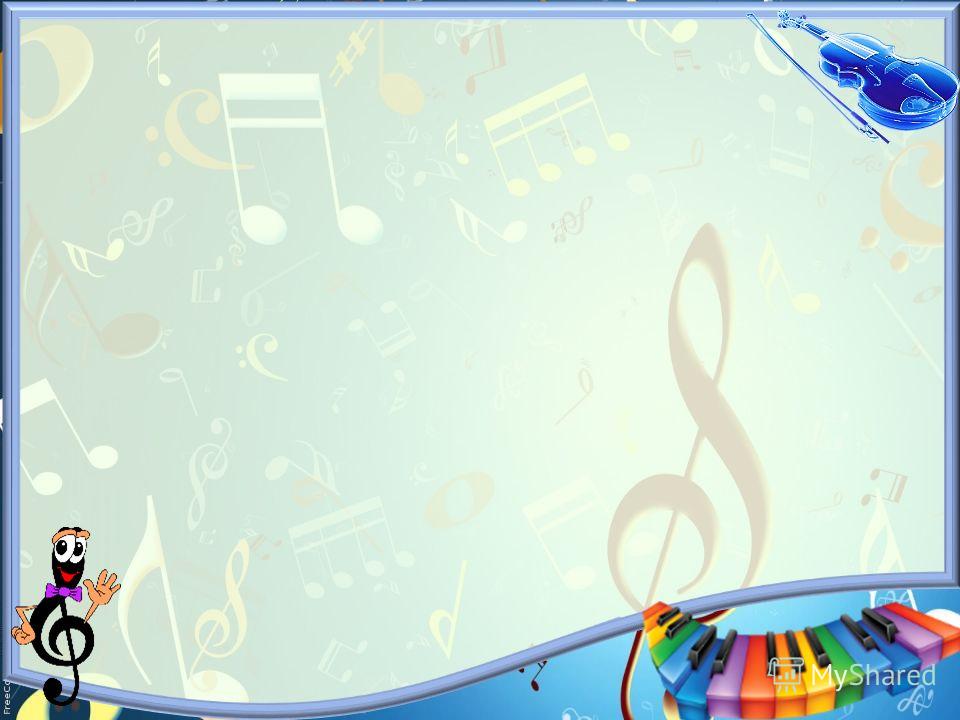 В старшей и подготовительной группах, детям предоставляется больше самостоятельности, но всё же помощь воспитателя необходима. Он показывает движения упражнений вместе с музыкальным руководителем, исполняет пляску вместе с ребёнком, у которого нет пары, осуществляет контроль за поведением детей, за качеством выполнения всего программного материала.
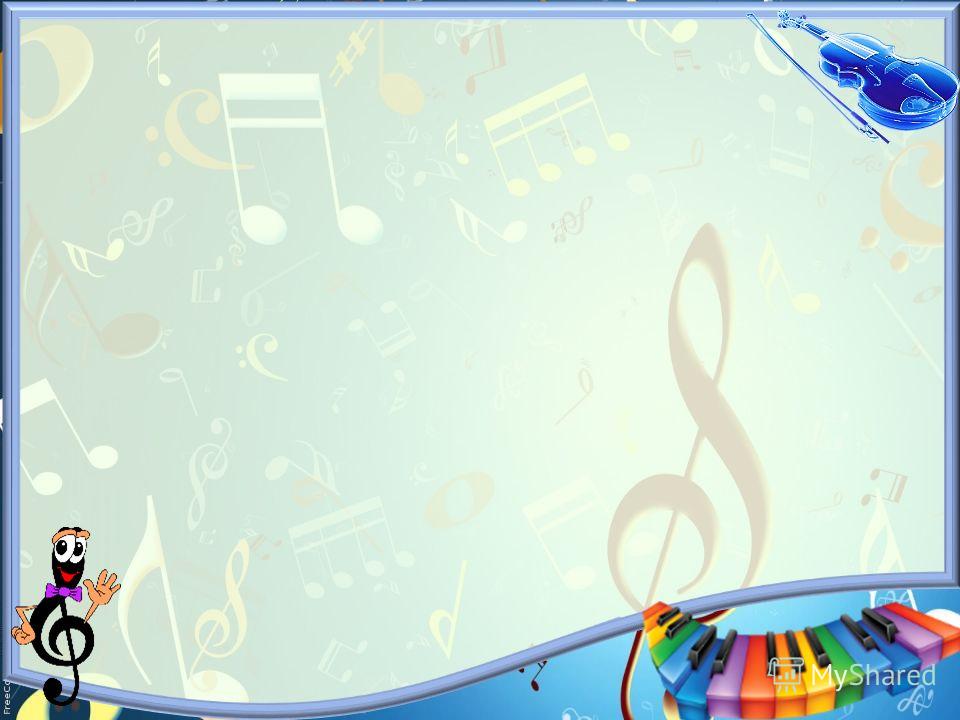 Воспитатель должен уметь петь песни, показывать любое упражнение, игру или танец, знать музыку для слушания из детского репертуара. Во время музыкальных занятий воспитатель следит за осанкой детей, произношением слов в песне, качеством усвоения материала. Роль воспитателя меняется в зависимости от содержания музыкального занятия.
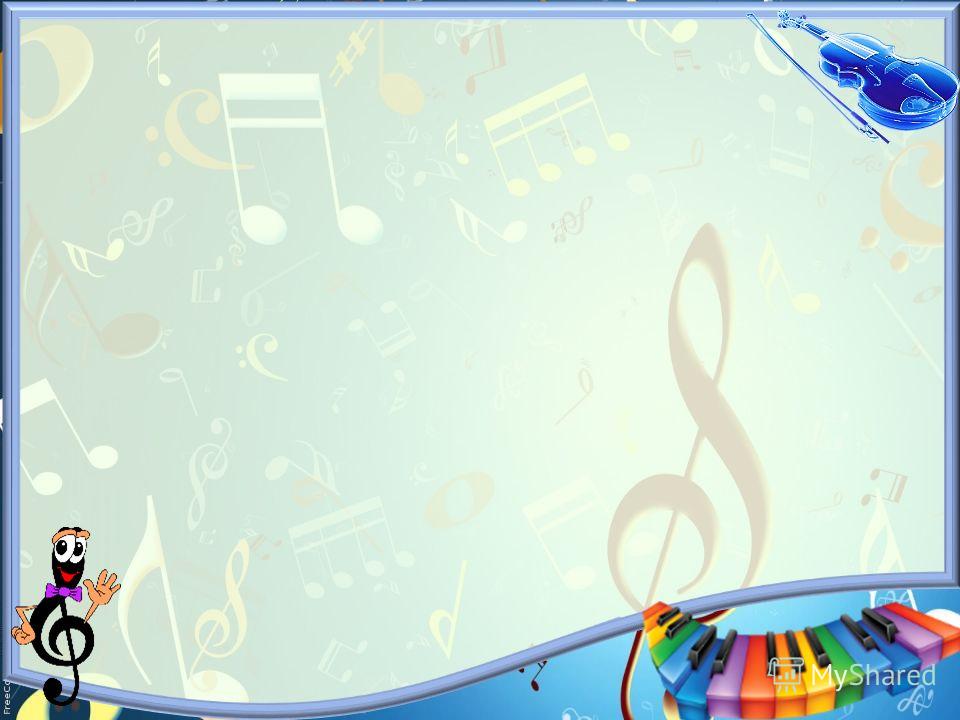 Если в плане занятия намечено знакомство с новой песней, спеть ее может воспитатель, если предварительно разучит ее с музыкальным руководителем. Допускается и такой вариант: первый раз исполняет песню музыкальный руководитель, повторно – воспитатель. 
Воспитатель следит, все ли дети активно поют, правильно ли они передают мелодию песни, выговаривают слова. Поскольку музыкальный руководитель находится около инструмента, он не всегда способен заметить, кто из детей спел то или иное слово неправильно.
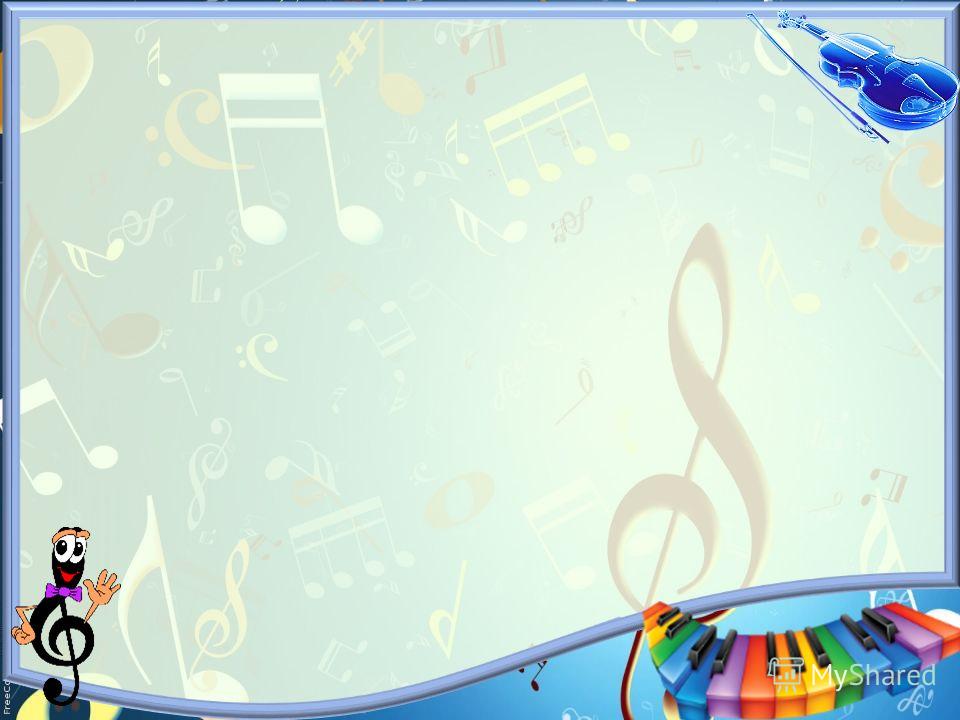 Если занятие посвящено слушанию музыки, воспитатель может рассказать о содержании музыкальной пьесы, которую будет исполнять музыкальный руководитель, во время исполнения следить за тем как дети воспринимают музыку. Когда дети мало высказываются по поводу услышанного, воспитатель помогает им наводящими вопросами.
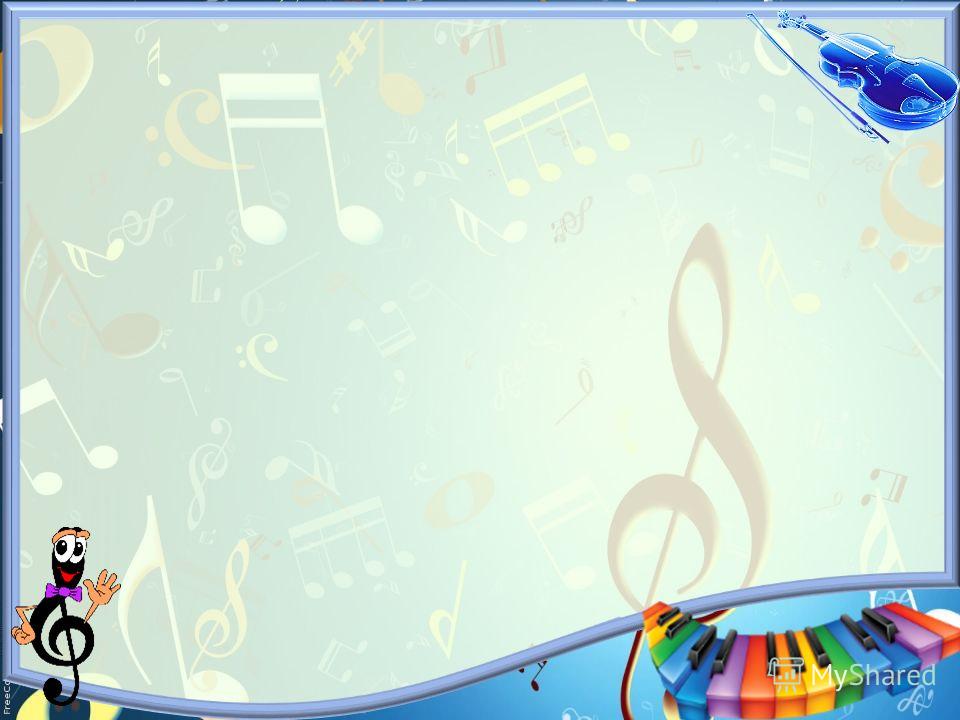 Жизнь ребенка становится красочнее, полнее, радостнее, если не только на музыкальных занятиях, но и в остальное время в детском саду создаются условия для проявления его музыкальных склонностей, интересов, способностей.
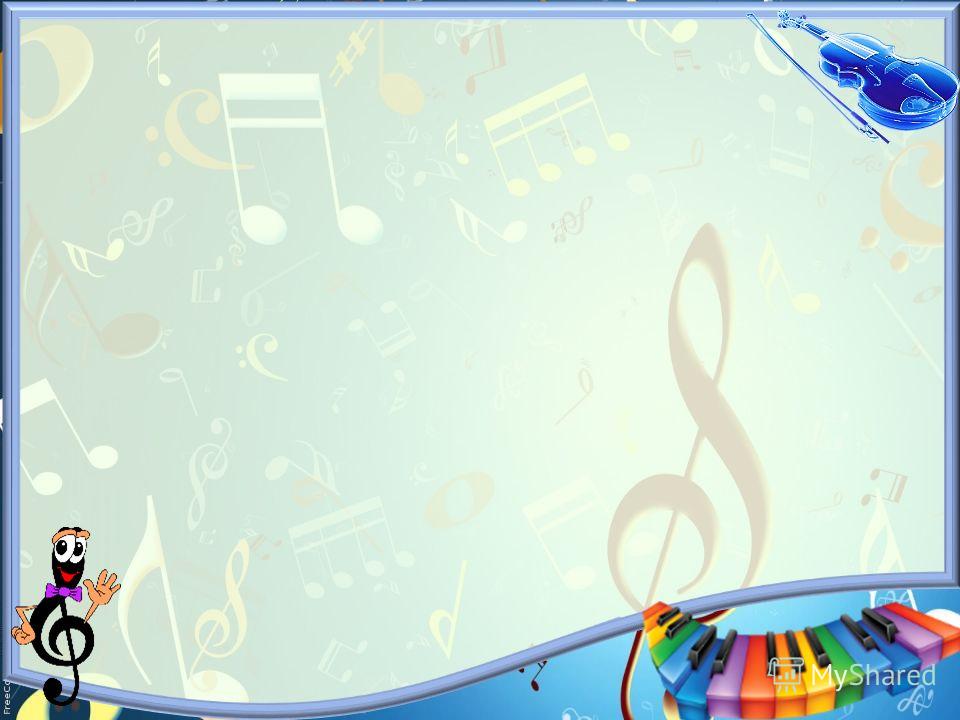 Умения , полученные на занятии, обязательно должны закрепляться и развиваться также вне них. В разнообразных играх, на прогулках, в часы, отведённые для самостоятельной деятельности, дети по собственной инициативе могут петь песни, водить хороводы, слушать музыку и т.д. Таким образом, музыка входит в быт ребёнка, музыкальная деятельность становится любимым занятием.
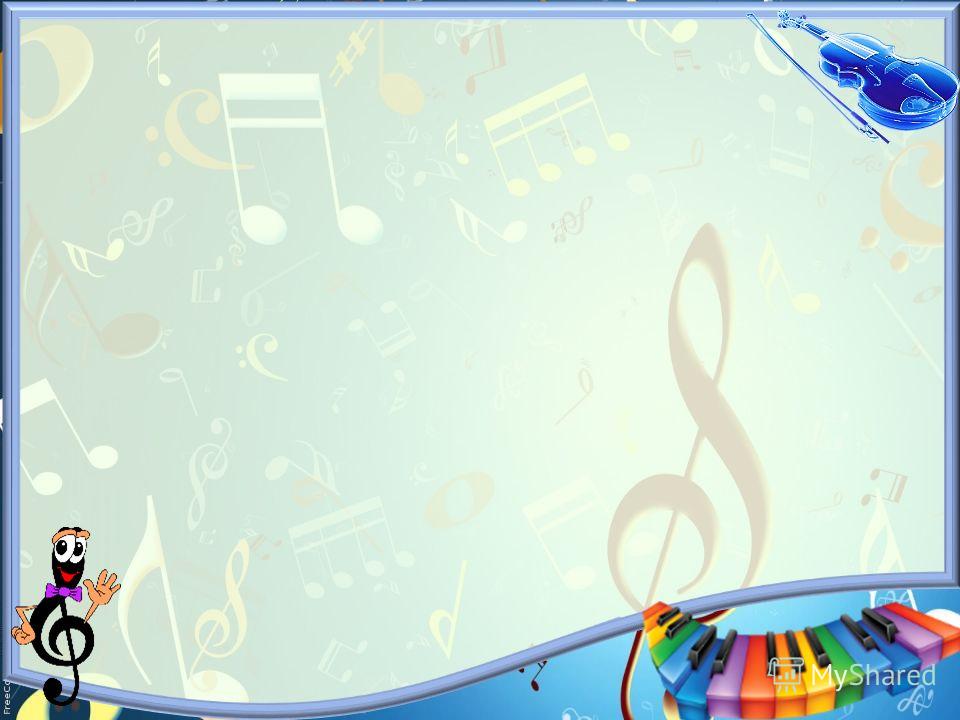 В повседневной жизни детского сада акцент делается на индивидуальной работе с детьми – развитии их музыкальных способностей, формировании чистой интонации, обучении детей игре на ДМИ. Ведущая роль здесь отводится воспитателю. Учитывая возраст детей, он определяет формы включения музыки в режим дня.
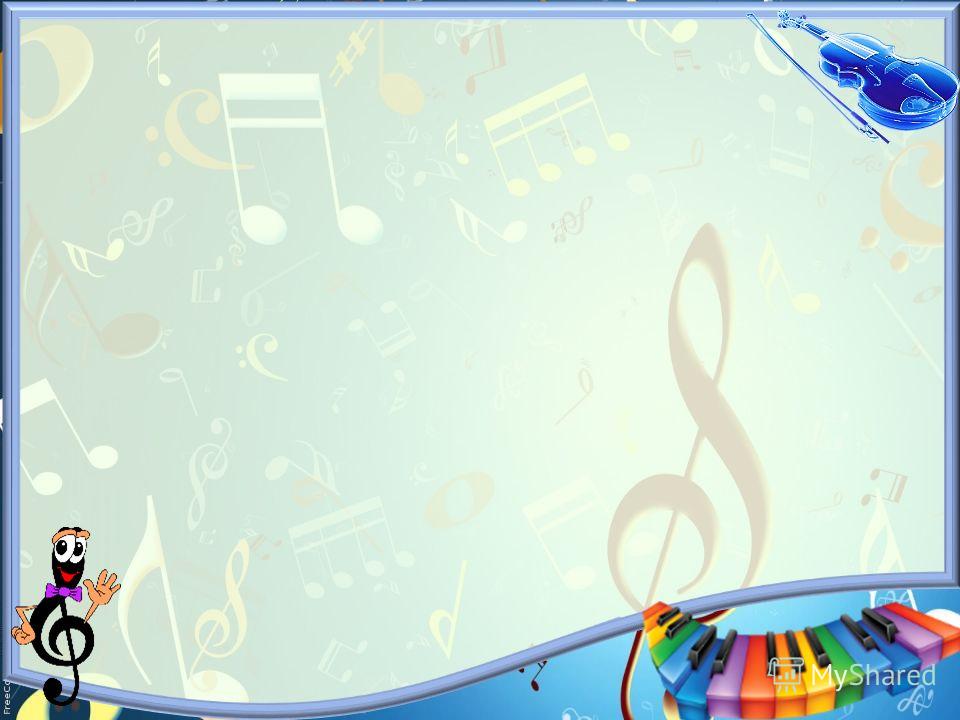 Музыка может быть использована в сюжетно-ролевых творческих играх детей, утренней гимнастике, при проведении некоторых водных процедур, во время прогулки (в летнее время), вечеров развлечений, пере сном. Допускается включение музыки в занятия по разным видам деятельности: изобразительной, физкультурной, по ознакомлению с природой и развитию речи.
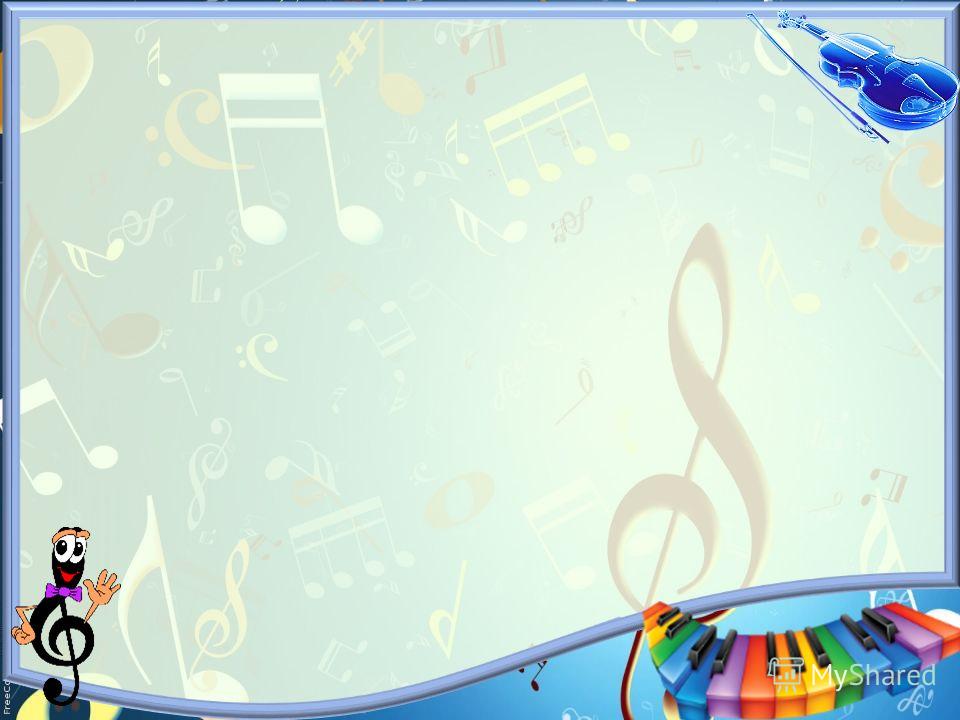 Между музыкальным воспитанием и изобразительной деятельностью тоже легко наладить взаимосвязь. С одной стороны, музыка углубляет те впечатления, которые дети выразили в рисунке или лепке. С другой стороны – даёт материал для её проведения.
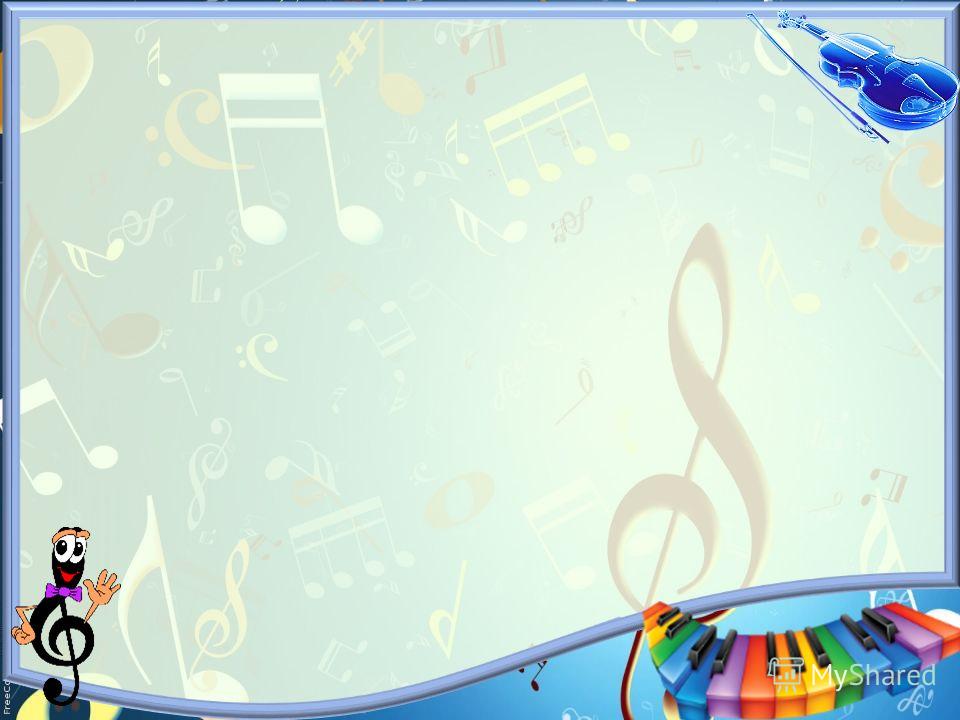 Музыка, включаемая воспитателем в различные моменты повседневной жизни детей, вызывает у них положительные эмоции, радостные чувства, создаёт приподнятое настроение.